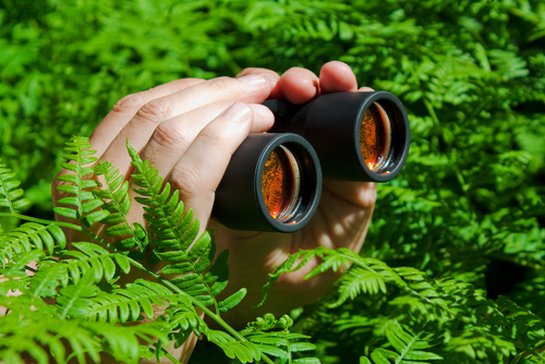 discovery
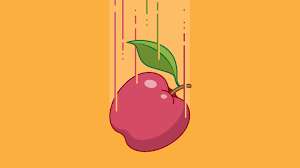 discovery or invention?
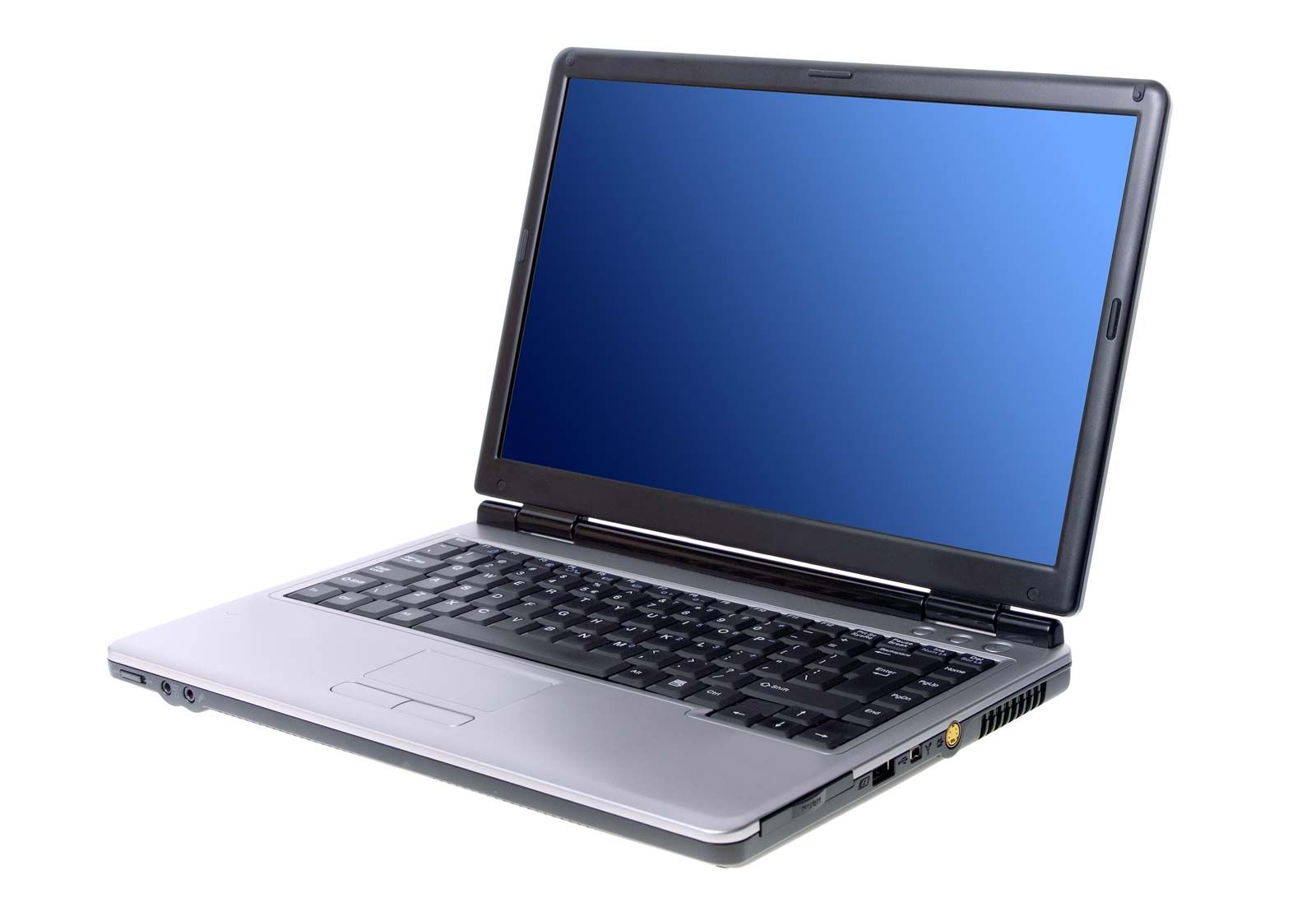 discovery or invention?
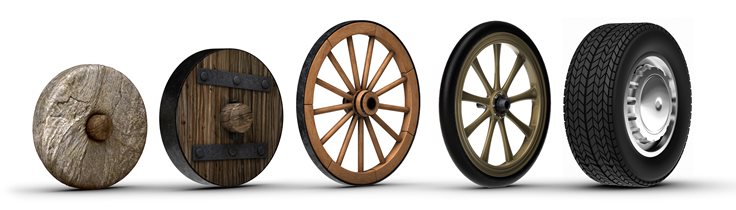 discovery or invention?
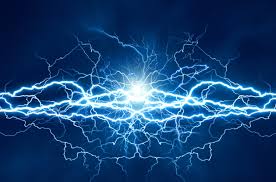 discovery or invention?
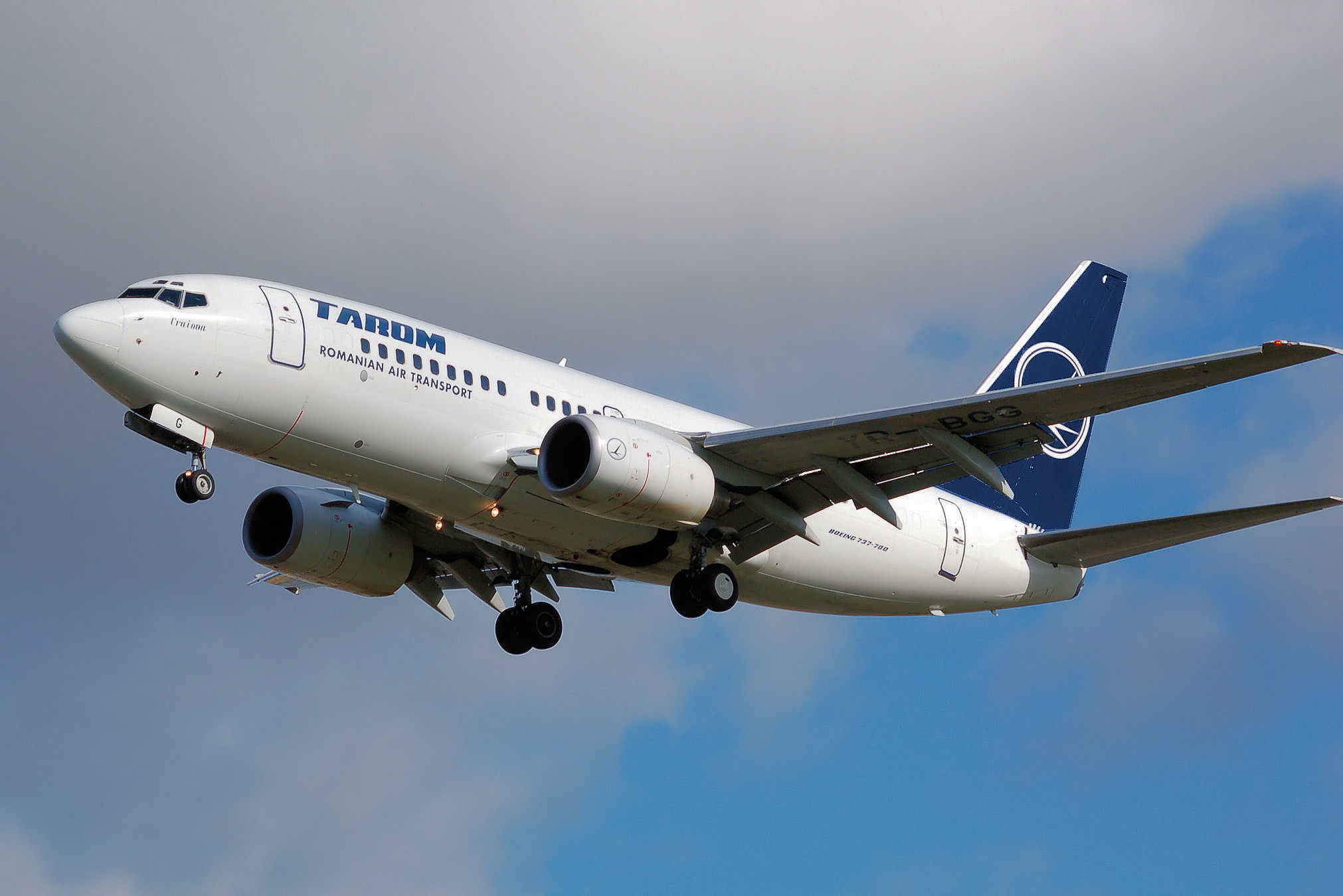 discovery or invention?
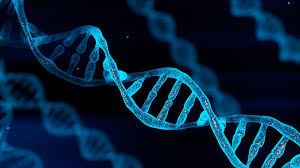 discovery or invention?
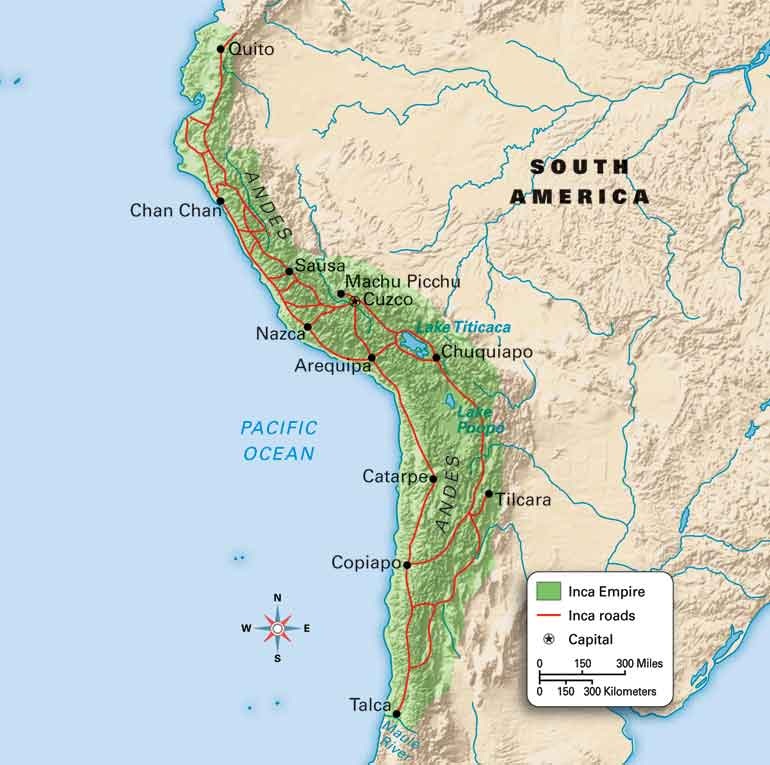 the Inca civilisation
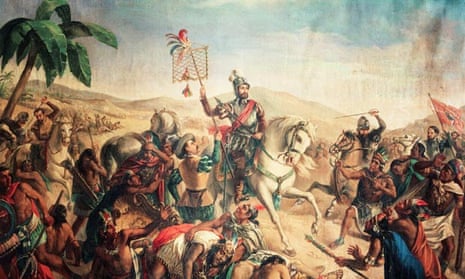 Spanish conquistadores
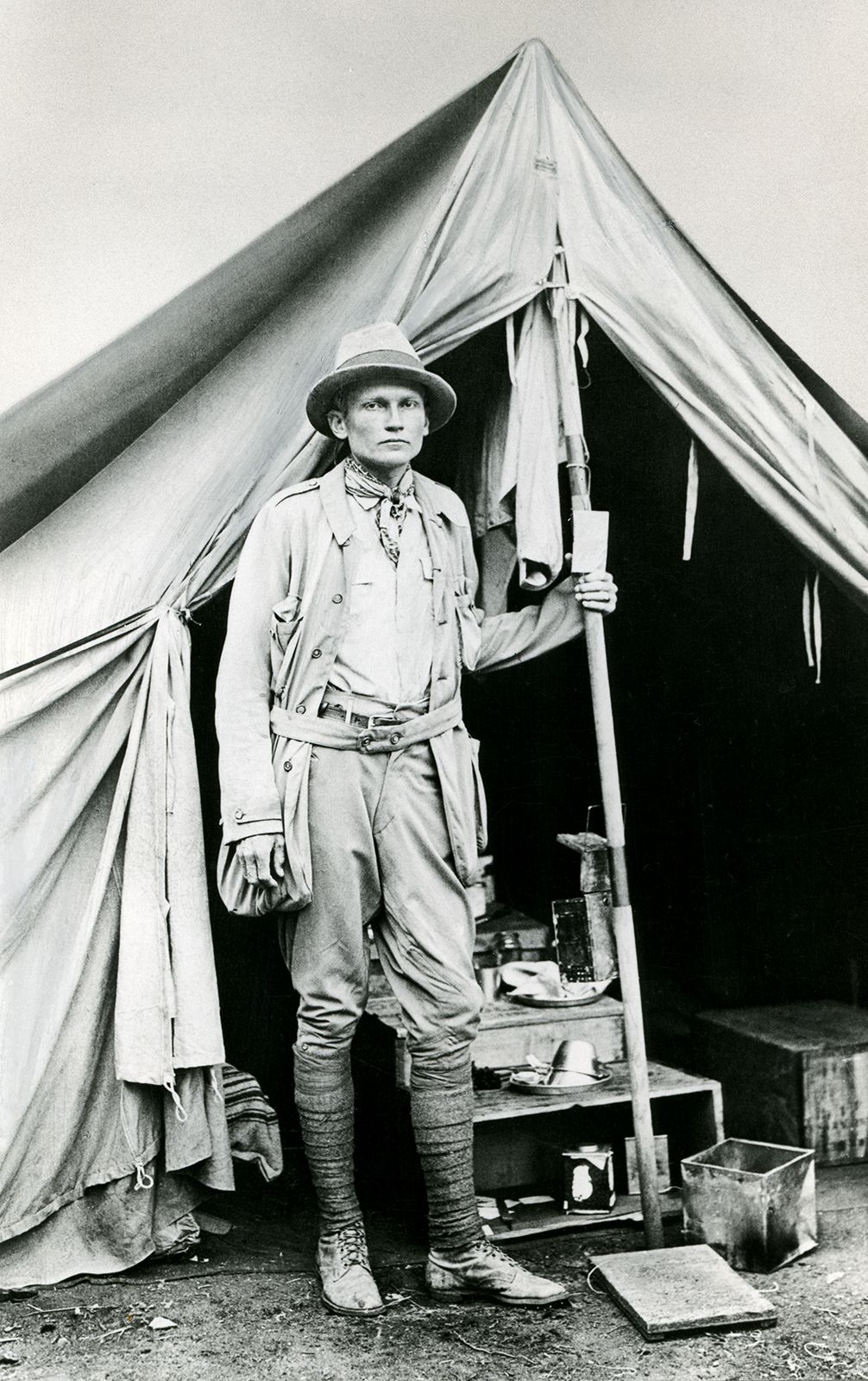 Hiram Bingham
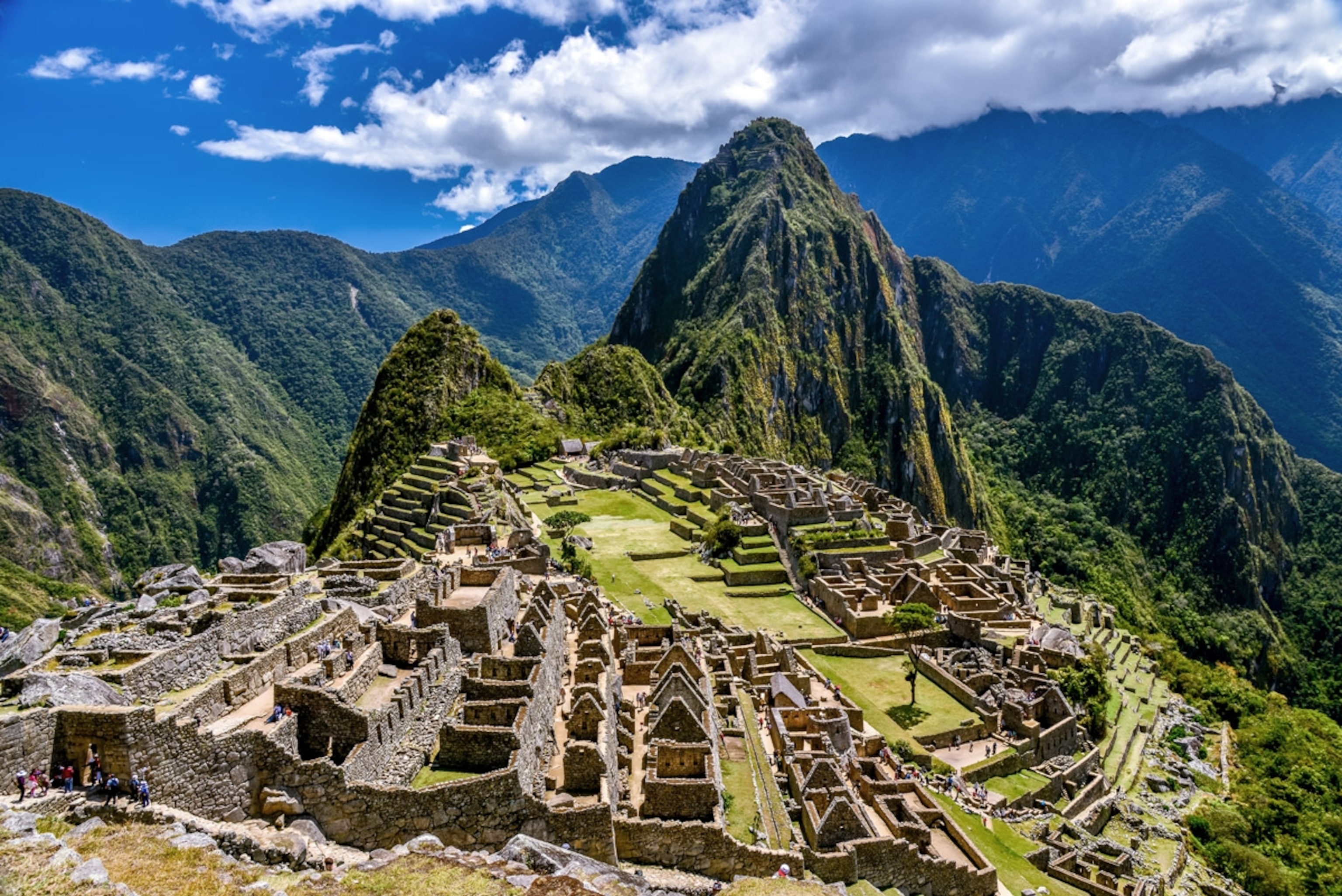 Machu Picchu
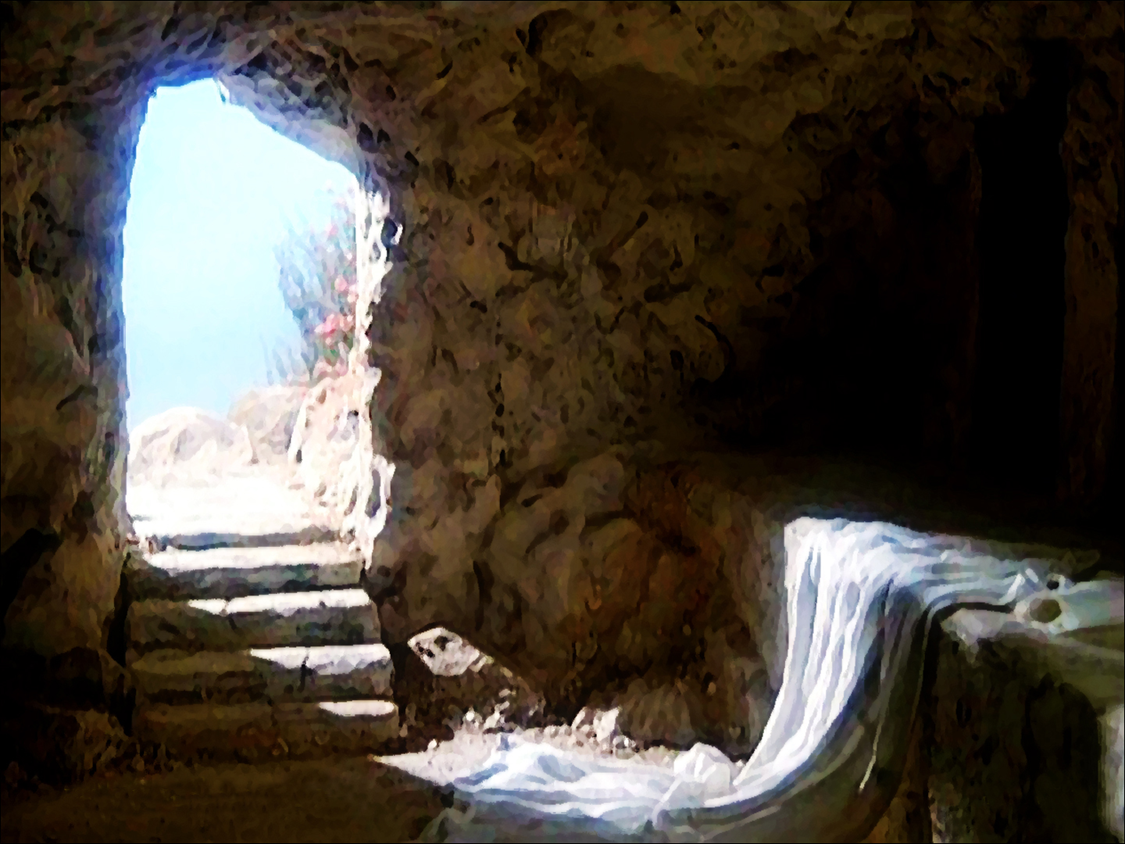 discovery or invention?
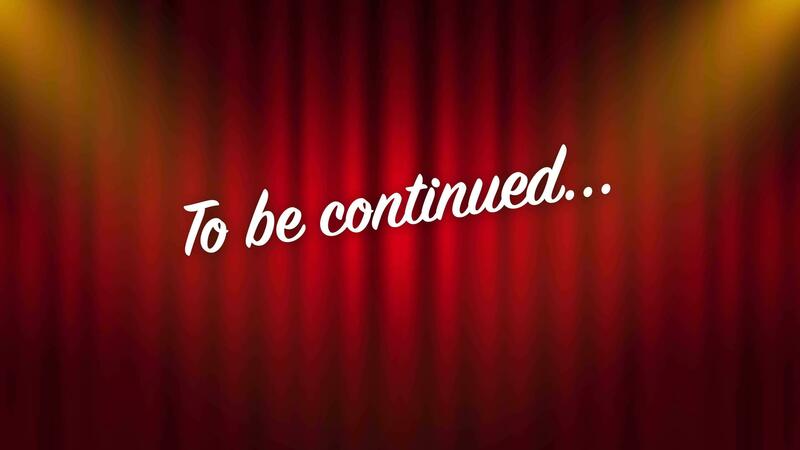 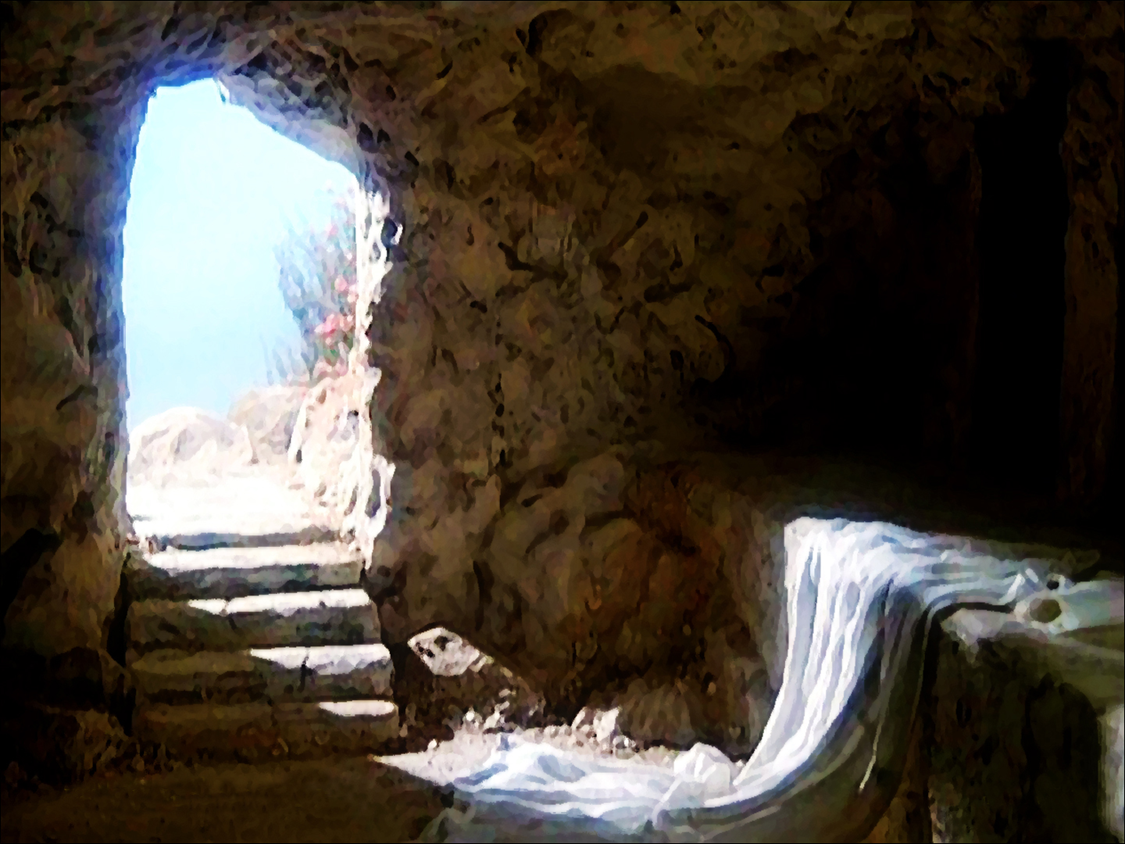 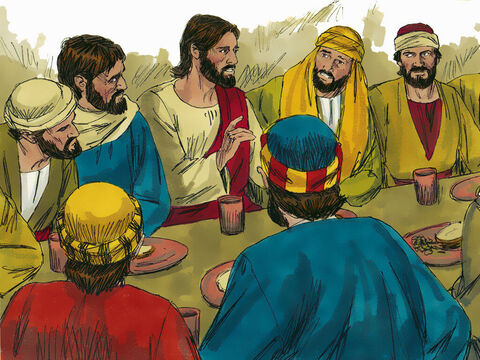 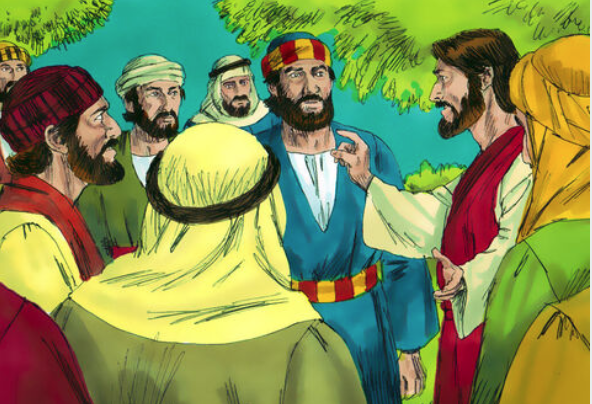 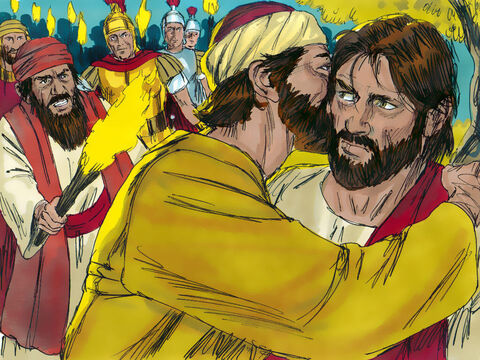 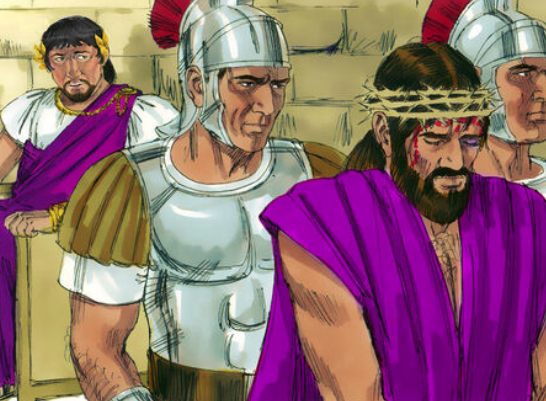 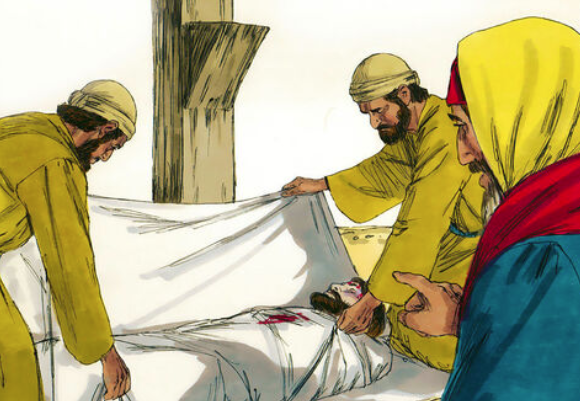 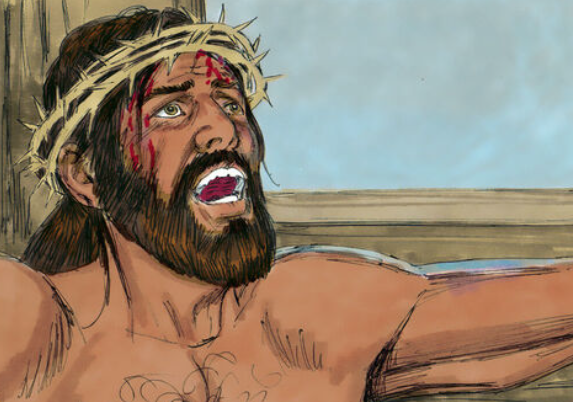 The women's great                discovery             (v1-8)
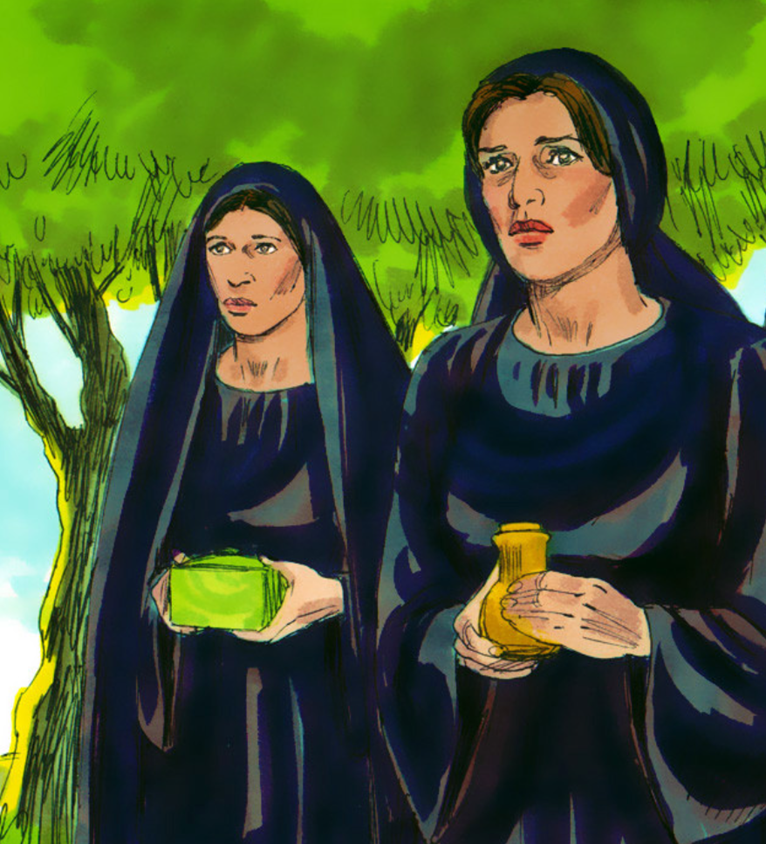 Shock 1: the stone ...was moved (v2)
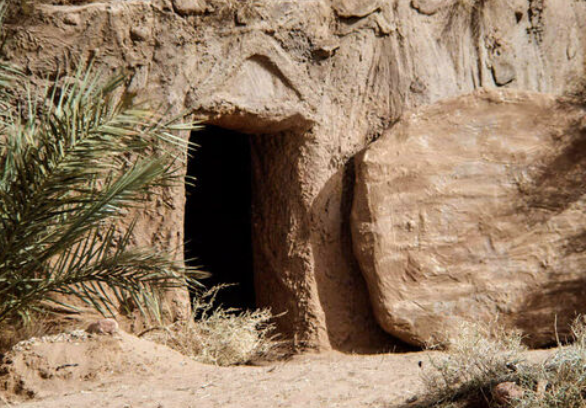 Shock 2: Jesus' body ...was gone (v3)
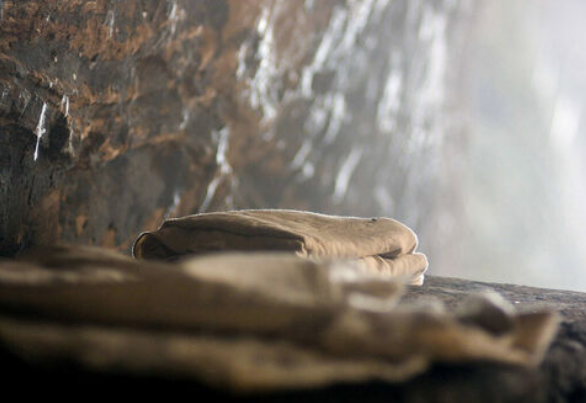 Shock 3: two angels ...were there (v4)
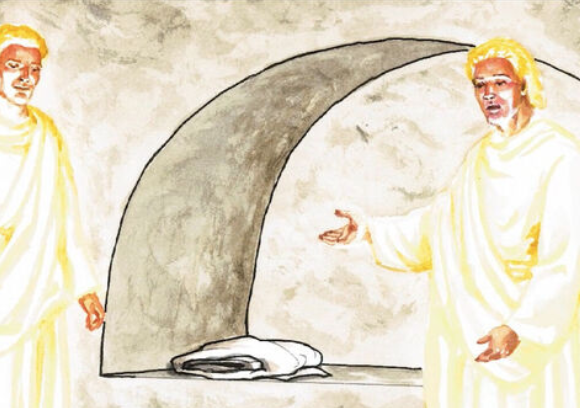 The resurrection accounts:

are based on eyewitness reports
The resurrection accounts:

are based on eyewitness reports
do fit together
The resurrection accounts:

are based on eyewitness reports
do fit together
are God's word
Shock 4: dead Jesus ...was alive (v5-7)
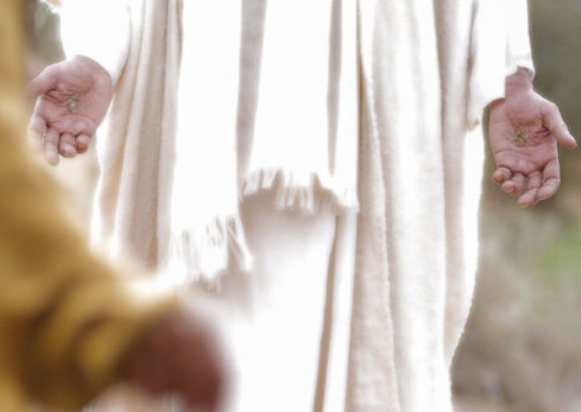 2. The disciples' great                discovery                  (v9-12)
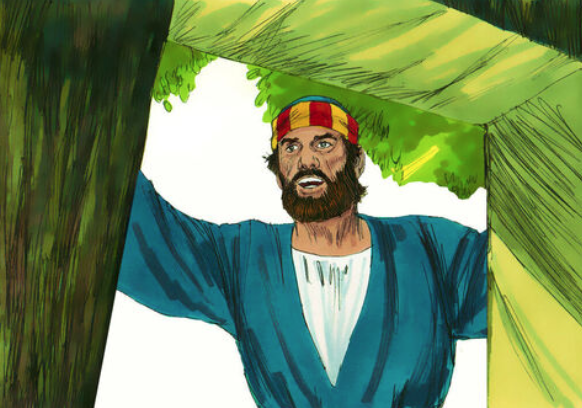 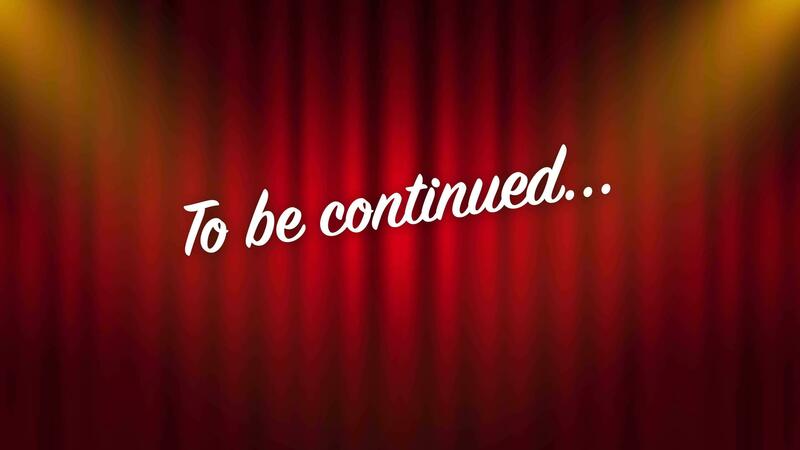 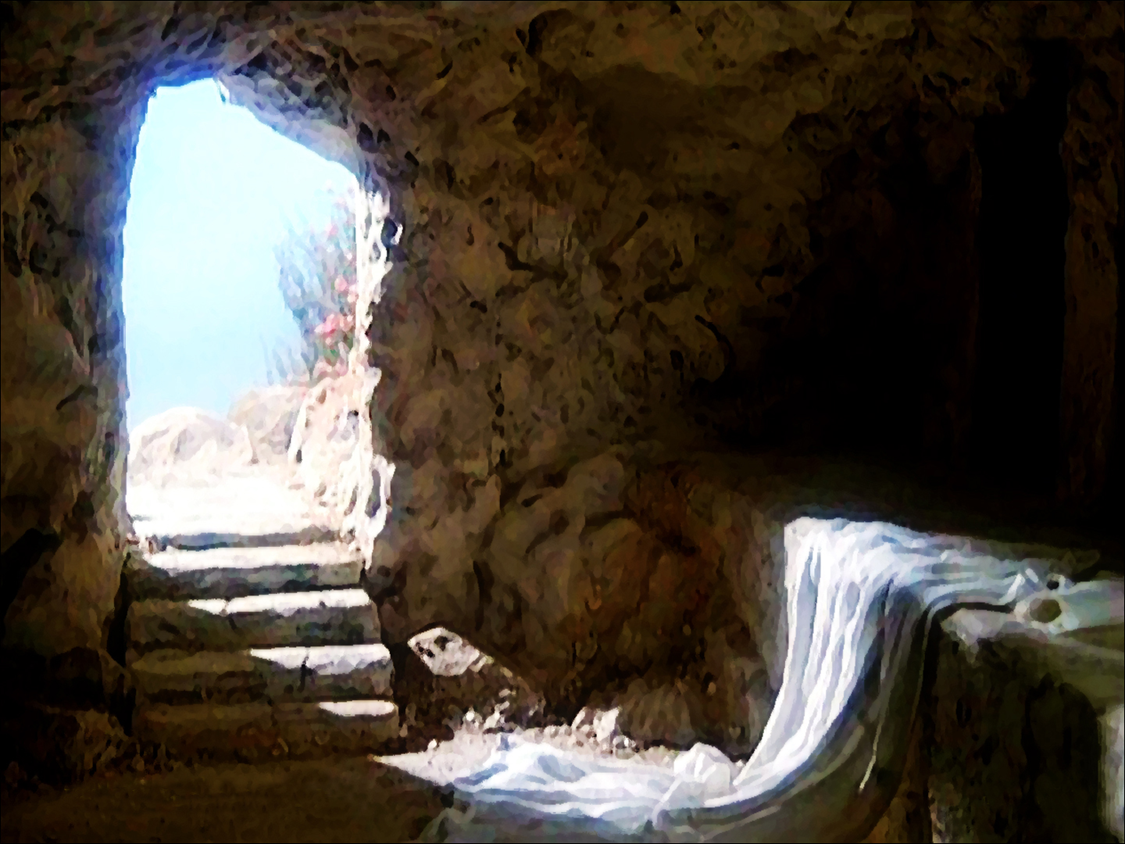